职业规划
讲师：王朝阳
前言    欢迎您加入象盒平台这个大家庭。很高兴您能成为我们的一员，从现在起，您将开始接受一系列的培训，以使您在短时间内能够独立作业，进而培养专业能力。为了达到最佳的学习效果，平台将为您提供集中培训和工作中培训两大部分，本手册可以帮助您在进行工作中培训时，更好的巩固专业知识，结合工作目标，快速成长。当然，在您努力学习的同时，还会有门店商圈经理和师傅在一旁 给予您帮助，如果您在工作中遇到任何问题，可及时和他们联系，寻求帮助。
整体来讲房地产置业顾问大体可以分成两大板块：一、精英路线二、管理路线
不同的路线均能实现个人收入目标。一种是做经纪人，做经纪人可以赚快钱，这是由这份工作的潜规则决定的， 如果您想赚更多钱，不断开发房源、客源，努力促成看房、成交就可以了，许多 人就适合做经纪人，平台一个月做 2、3 万以上的绩优高手很多。还有一种是发 展团队，走管理路线，成为平台股东，这样也可以获得高而稳定的收入。
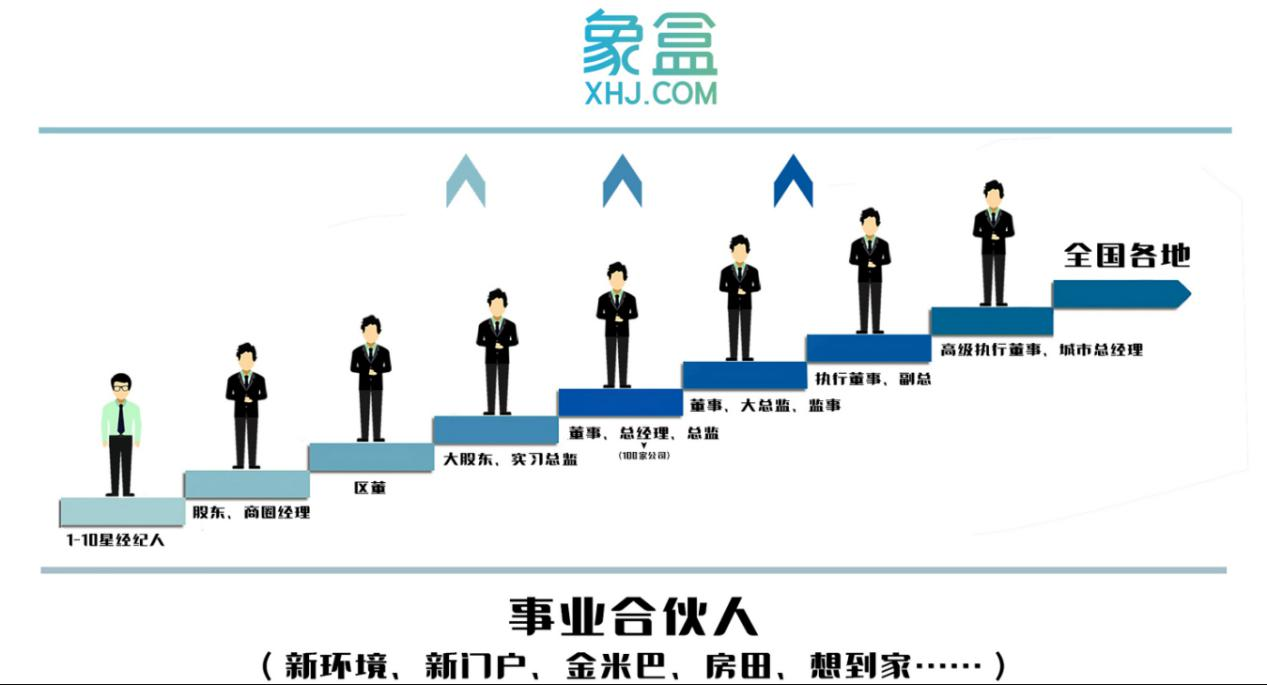 后语：1、凡事预则立不预则废；2、心在何处将去往何方！
结束语：希望大家都有一个好的职业的同时，更希望大家拥有一个好的职业规划。最后祝大家早日在平台收获自己想要的，健康快乐每一天。谢谢大家